Vietnam auf einem neuen Kurs mit Europa - Die EU Freihandelsabkommen mit Vietnam - Marktzugangsvorteile für europäische Unternehmen - Investitionen und Geschäfte mit Vietnam
DR. OLIVER MASSMANN - Partner, Generaldirektor 
DUANE MORRIS VIETNAM LLC
1
AGENDA
DIE JÜNGSTEN WIRTSCHAFTLICHEN ENTWICKLUNGEN IN VIETNAM
DAS FREIHANDELSABKOMMEN ZWISCHEN DER EU-VIETNAM UND DAS INVESTITIONSSCHUTZ-ABKOMMEN - WAS SIND SIE?
VORTEILE DES MARKTZUGANGS FÜR EUROPÄISCHE UNTERNEHMEN
CHANCEN UND HERAUSFORDERUNGEN IN BESTIMMTEN SEKTOREN
GESCHÄFTE UND INVESTITIONEN IN VIETNAM
2
Die jüngsten wirtschaftlichen Entwicklungen in Vietnam
3
Vietnam Wirtschaft 2022 auf einen Blick
2022 von der Weltbank prognostiziertes BIP-Wachstum: 7.5%
Inflation: 2,58%
ADI-Kapital bis September 2022: 18,75 Mrd. USD, das entspricht 84,7 % des Vorjahreszeitraums.
Einwohnerzahl: Rund 96,4 Millionen 
Erwerbstätige ab 15 Jahren: 59.1%
Gesamter Warenaus- und -einfuhrumsatz in den ersten 9 Monaten des Jahres 2022: 558,5 Mrd. USD (Anstieg um 15,1% gegenüber dem Vorjahreszeitraum)
Regionaler Mindestlohn (Region I): 4.680.000 VND (201,7 US$) pro Monat (gültig ab Juli 2022)
Vietnams Durchschnittsalter: 30,9 Jahre alt
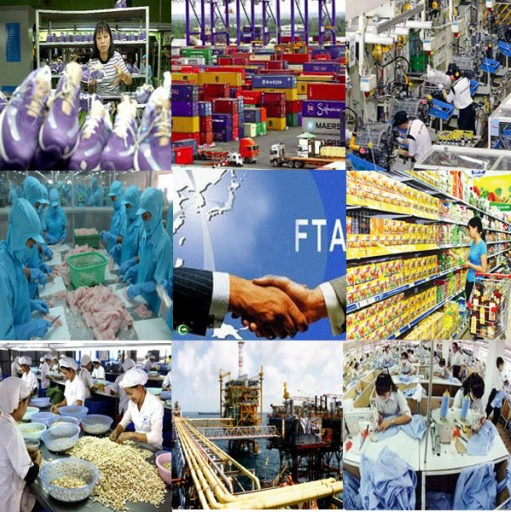 4
Willkommen im dynamischsten Land der Welt: Vietnam!
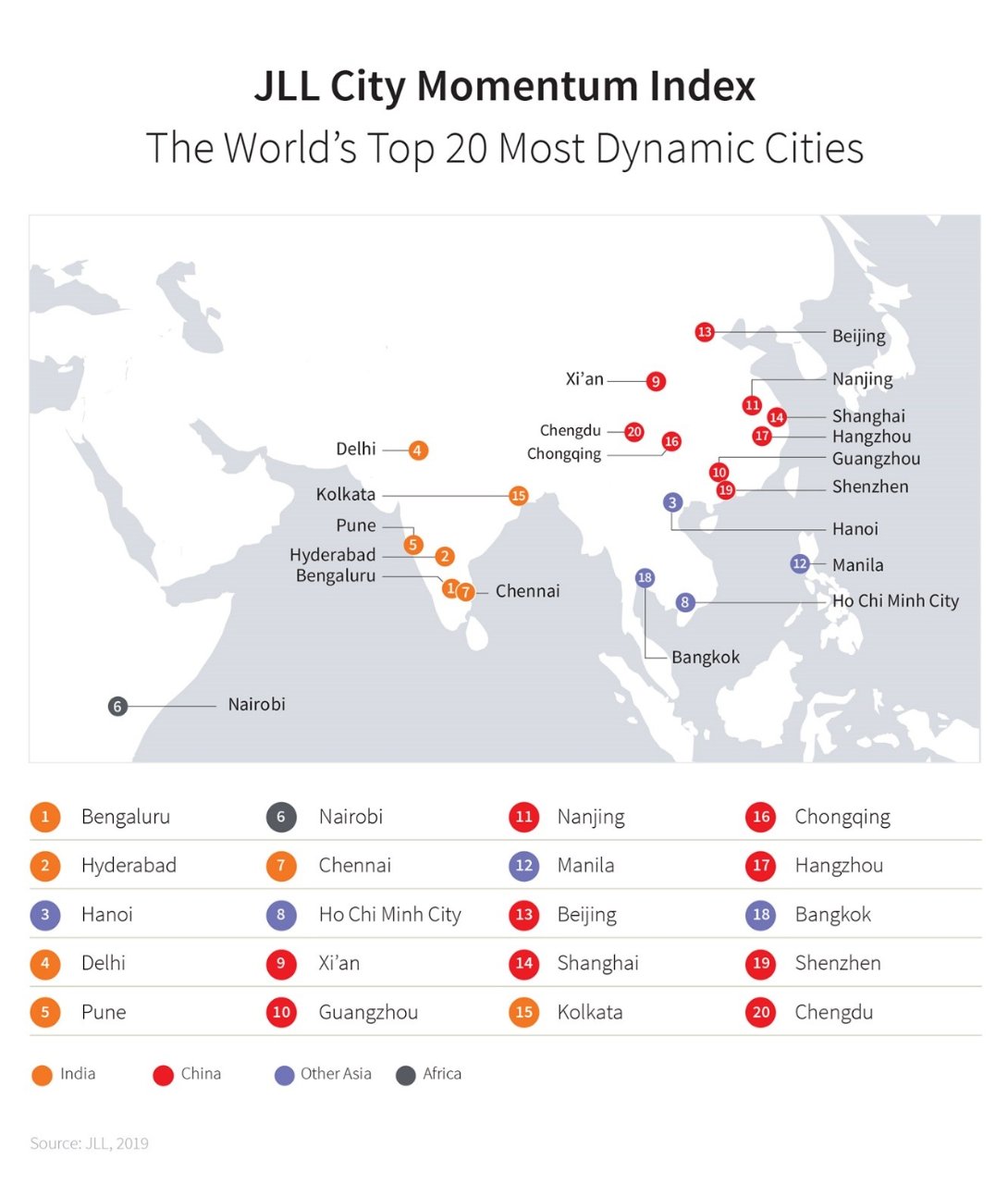 BIP-WACHSTUM SÜDOSTASIENS
6
Das Land mit dem 4. schnellsten Wachstum bei den vermögenden Privatpersonen
Quelle: High Net Worth Handbook 2019, Wealth-X
7
EU – Vietnam Freihandelsabkommen
8
EVFTA UND IPA
Das EVFTA ist ein Freihandelsabkommen der neuen Generation zwischen Vietnam und 28 EU-Mitgliedstaaten.
Am 2. Dezember 2015 wurden die Verhandlungen abgeschlossen.
Am 26. Juni 2018 wurde das EVFTA im Anschluss an das Gutachten des Europäischen Gerichtshofs zum Freihandelsabkommen zwischen der EU und Singapur in zwei Abkommen in Bezug auf Handel und Investitionen aufgeteilt.
Das EVFTA deckt Handelsfragen ab, während Investitionsschutz und investitionsbezogene Streitbeilegung unter das IPA fallen.
Am 30. Juni wurden das EVFTA und das IPA in Hanoi unterzeichnet.
Das EVFTA tritt am 01. August 2020 in Kraft.
Das EVFTA ist das erste umfassende und ehrgeizige Handels- und Investitionsabkommen, das die EU jemals mit einem Entwicklungsland in Asien geschlossen hat.
9
EVFTA – Umfassendes Abkommen
Übergreifende Themen
Beilegung von Streitigkeiten 
Öffentliches Beschaffungswesen 
Staatseigene Unternehmen & Subventionen
Rechte an geistigem Eigentum
Geografische Angaben
Handel und Nachhaltige Entwicklung
Zusammenarbeit und Kapazitätsaufbau
Anhänge (Kraftfahrzeuge, grüne Technologien und Pharmazeutika)
Handel mit Waren
Marktzugang für Waren - Zölle 
Ursprungsregeln
Ausfuhrzölle
Technische Handelshemmnisse (TBT)
Sanitäre und phytosanitäre Maßnahmen
Zoll und Handelserleichterung 
Verwaltungszusammenarbeit in Zollangelegenheiten

Dienstleistungen und Investitionen:
E-Commerce / Erneuerbare Energieerzeugung
Liberalisierungsverpflichtungen/Marktzugang
10
EVIPA
Gilt für erfasste Investitionen und ihre Investoren
"Investitionen" sind alle Arten von Vermögenswerten, die sich direkt oder indirekt im Besitz oder unter der Kontrolle eines EU/Vietnam-Investors im Hoheitsgebiet Vietnams/der EU befinden und die Merkmale einer Investition aufweisen (z. B. Einsatz von Kapital oder anderen Ressourcen, Erwartung von Gewinnen oder Erträgen, Übernahme von Risiken und eine bestimmte Dauer).
Investitionsschutz
Mechanismus zur Beilegung von Streitigkeiten zwischen Investoren und Staaten ("ISDS")
Das EVIPA wird alle bilateralen Investitionsabkommen zwischen Vietnam und anderen EU-Mitgliedern ersetzen.
11
VERGLEICH DES MARKTZUGANGS BESTIMMTER HANDELSSEKTOREN IN DER WTO, AEC, EVFTA
Hinweise zu den Marktzugangsverpflichtungen
Die WTO, die AEC und das EVFTA verfolgen einen positiven Ansatz, d.h. es wird aufgelistet, was für ausländische Investitionen offen ist. 
Im WTO Marktzugang für den Dienstleistungssektor gilt das Prinzip: Wer nicht fragt und nachfragt, bekommt möglicherweise keinen Marktzugang für Investitionen. Es gibt grundsätzlich KEIN automatisches Recht auf Marktzugang für die WTO-Mitglieder in den WTO-Dienstleistungssektoren.
13
Sektor Vertrieb
14
Transport Dienstleistungen
Seeverkehr
Binnenschifffahrt
WTO = AFAS
EVFTA
WTO
AFAS = EVFTA
Niedrig
Hoch
15
Verkehr
* Modus 1: grenzüberschreitende Lieferung
  Modus 3: kommerzielle Präsenz
16
Wertpapierdienstleistungen
17
Telekommunikationsdienste
18
Chancen und Herausforderungen in einigen spezifischen Sektoren
19
Automobilindustrie
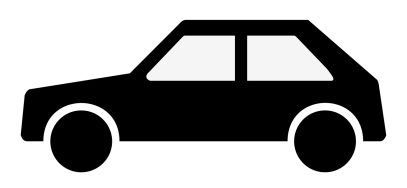 Fast vollständige Liberalisierung der EU-Ausfuhren von Maschinen und Geräten
In die EU exportierte Autoteile werden nach sieben Jahren zollfrei sein
Autos und Motorräder werden nach zehn Jahren zollfrei sein
3 Jahre nach Inkrafttreten des Freihandelsabkommens wird Vietnam die UNECE-Zertifizierung (von der EU, den USA, Russland und vielen anderen Staaten übernommene Normen, die z. B. weltweit harmonisierte Prüfverfahren für leichte Fahrzeuge festlegen) ohne weitere Prüfanforderungen akzeptieren.
Nachfrage nach Automobilen in Vietnam wird zu keinem anderen Zeitpunkt so stark ansteigen wie in diesem Moment
Vietnam wird die neue Produktionsdrehscheibe in Asien für den Maschinenbau und insbesondere für die Tier-2-Automobilindustrie sein, wo mehrere deutsche und europäische Automobilunternehmen bereits ihre eigene Erfolgsgeschichte erlebt haben.
20
Pharmazeutische Produkte
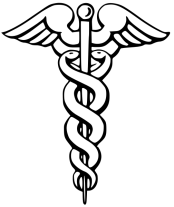 53 % der nach Vietnam eingeführten pharmazeutischen Produkte stammen aus der EU (2021)
Verbesserung der Rechte an geistigem Eigentum
Vereinfachung der Marktzulassung
Zentralisiertes Beschaffungssystem für Arzneimittel, das den Marktzugang rechtlich absichert
Verschärfter Wettbewerb bei Ausschreibungen von Krankenhäusern in Vietnam
21
Alkoholische Getränke
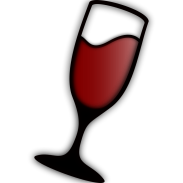 Geografische Angaben werden besser geschützt
Die Tarife für Alkoholika werden nach 7 oder 10 Jahren gesenkt
Vietnam hat die Beschränkungen für die Herstellung von Getränken aufgehoben/verringert
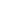 22
Auswirkungen
EVFTA wird den Handel transparenter und wettbewerbsfähiger machen
Der Zugang zu neuen Märkten in Vietnam wird für Investoren wesentlich einfacher sein
Ein hoher Qualitätsstandard wird festgelegt
Das geistige Eigentum wird sicherer sein
23
GESCHÄFTE UND INVESTITIONEN IN VIETNAM
Investitionsumfeld in Vietnam
Die wichtigsten geltenden Gesetze: Investitionsgesetz, Unternehmensgesetz und deren Durchführungsbestimmungen
Formen der Investitionstätigkeit in Vietnam:
Gründung einer wirtschaftlichen Einheit;
Vertrag über geschäftliche Zusammenarbeit: eine vertragliche Vereinbarung zwischen zwei oder mehreren Investoren, ohne dass eine juristische Person gegründet wird;
Public-Private Partnerschaft: eine vertragliche Vereinbarung zwischen zuständigen staatlichen Behörden und Investoren, ein Unternehmensprojekt zur Durchführung eines Investitionsvorhabens;
Erwerb von Aktien oder Kapitaleinlage.
25
Investitionsumfeld in Vietnam
Unternehmensformen in Vietnam
Gesellschaft mit beschränkter Haftung: die Mitglieder haften mit ihrem eingebrachten Kapital;
Beteiligungsgesellschaft: Das Satzungskapital (genehmigtes Kapital) ist in Anteile aufgeteilt und die Mitglieder haften mit ihrer Einlage;
Partnerschaft: die zwischen zwei oder mehreren Partnern geschlossen werden;
Vertrag über geschäftliche Zusammenarbeit: eine Vereinbarung, ohne eine juristische Person zu bilden, und jede Partei ist individuell für die Zahlung von Steuern verantwortlich;
Zweigstelle: eine Zweigniederlassung eines ausländischen Unternehmens, die zur Ausübung einer gewerblichen Tätigkeit zugelassen ist;
Repräsentanzbüro: repräsentiert die Muttergesellschaft, keine tatsächlichen Geschäftsaktivitäten. Ein geeignetes Instrument für die Marktforschung.
26
Investitionsverfahren nach dem Investitionsgesetz 2020
Nach dem Investitionsgesetz und dem Unternehmensgesetz: 2 getrennte Schritte - Antrag auf Investitionsregistrierungsbescheinigung ("IRC") und Antrag auf Unternehmensregistrierungsbescheinigung ("ERC") 
Schritt 1: IRC
IRCs für Projekte, die einer vorläufigen Genehmigung der Nationalversammlung/des Volkskomitees bedürfen, werden innerhalb von 05 Arbeitstagen nach Erteilung dieser Genehmigung ausgestellt
Für andere Projekte werden die IRCs innerhalb von 15 Tagen nach Eingang der Antragsunterlagen ausgestellt
Schritt 2: ERC
Einreichen eines Antragsdossiers bei der Genehmigungsbehörde nach Erteilung des IRC
ERCs werden innerhalb von 03 Arbeitstagen nach Eingang des Antragsdossiers ausgestellt
27
Wie man Geschäfte abschließt (1)
Prüfen Sie, ob das Zielunternehmen in einem bedingten Wirtschaftszweig tätig ist.
Bestimmen Sie das gesamte Satzungskapital, das der/die ausländische(n) Investor(en) an dem Zielunternehmen halten wird/werden (51 % oder mehr?).
Sie entscheiden dann, ob der ausländische Investor einen Registrierungsantrag bei der lokalen DPI einreichen muss oder ob das Zielunternehmen nur die Verfahren zum Wechsel der Mitglieder/Aktionäre bei der lokalen DPI durchführen muss.
28
Wie man Geschäfte abschließt(2)
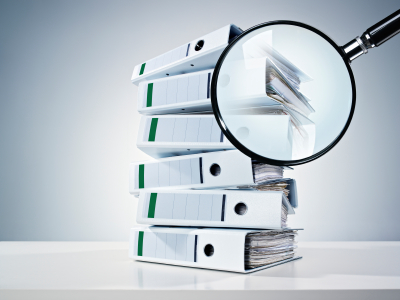 Führen Sie eine sorgfältige Due Diligence.
(einschließlich rechtlicher und finanzieller Aspekte)
Stellen Sie sicher, dass alle Geschäftsbereiche des Zielunternehmens bei Abschluss der Transaktion auf das neue Unternehmen übertragen werden.
Beachten Sie, dass Fusionen und Übernahmen von der Auslandsabteilung des Ministeriums für Investitionsplanung verwaltet werden und die Dossiers einer sehr strengen Prüfung unterzogen werden.
29
INVESTITIONSANREIZE
Verlustvorträge
Ermäßigung oder Befreiung von Landpacht, Landnutzungsgebühr
Anreize für Unternehmen, die weibliche Arbeitskräfte beschäftigen
30
Persönliche Einkommensteuer
Für Ausländer als gebietsansässige natürliche Personen:
sich in einem Kalenderjahr oder in 12 aufeinanderfolgenden Monaten ab dem ersten Tag der Einreise nach Vietnam 183 Tage oder länger in Vietnam aufhalten; oder
einen ständigen Wohnsitz in Vietnam haben, einschließlich eines Wohnsitzes mit ständiger Aufenthaltsgenehmigung oder eines gemieteten Hauses mit befristetem Mietvertrag 
Die Einkommenssteuerregelung gilt für Einkünfte aus Gewerbebetrieb, Löhnen und Gehältern mit den in Artikel 7.2 des Rundschreibens 111/2013/TT-BTC festgelegten Steuersätzen des partiellen progressiven Tarifs 
Für Ausländer als NICHT-ansässige Personen:
Einkommen aus unternehmerischer Tätigkeit: 1 % für den Warenhandel, 5 % für das Dienstleistungsgewerbe und 2 % für die Produktion, das Baugewerbe, das Transportwesen und andere Geschäftstätigkeiten
Einkommen aus Löhnen und Gehältern: Der Steuersatz beträgt 20 % des steuerpflichtigen Einkommens aus Löhnen und Gehältern
31
Steuern in Vietnam
Mehrwertsteuer (“Mwst.”)
Steuer auf Waren und Dienstleistungen, die für die Produktion, den Handel und den Verbrauch in Vietnam verwendet werden (einschließlich im Ausland erworbener Waren und Dienstleistungen)
Steuersatz: 0-10% je nach Art der Waren und Dienstleistungen
Sonstige Steuer: Sonderumsatzsteuer (auf Luxusgüter oder Vergnügungsstätten), Steuer auf natürliche Ressourcen, Grund- und Wohnungssteuer usw.
32
Arbeit und Beschäftigung
Regionale Mindestlöhne: zwischen 140 und 201,7 USD/Monat
Soziale Sicherheit: 
sowohl Arbeitgeber als auch Arbeitnehmer müssen in die Sozialversicherung einzahlen (Sozialversicherung, Krankenversicherung, Arbeitslosenversicherung).
Der Fond deckt die Leistungen für Arbeitnehmer bei Krankheit, Mutterschaftsurlaub, Ruhestand, Entschädigungen bei Arbeitsunfällen und Berufskrankheiten sowie Hinterbliebenenleistungen.
Rente: Monatliche Renten werden aus dem Sozial-versicherungsfonds gezahlt, wenn eine Person mehr als 20 Jahre lang Sozialversicherungsbeiträge geleistet und das 62. Lebens-jahr für Männer (wenn sie ab 2028 in Rente gehen) bzw. das 60. Lebensjahr für Frauen erreicht hat (wenn sie ab 2035 in Rente gehen).
33
Fazit
EVFTA und IPA werden einen sichereren und transparenteren Investitions- und Handelsmarkt schaffen, der durch ein neues Streitbeilegungssystem unterstützt wird.
Europäische Investoren erhalten Zugang zu einer Gruppe von 96 Millionen Verbrauchern und einer jungen und dynamischen Arbeitnehmerschaft.
Vietnam wird viele seiner strengen Vorschriften abbauen und sich öffnen; es wird die Chance erhalten, sich als weltweiter Handelspartner zu etablieren und unabhängiger von China zu werden.
34
Kontakte knüpfen GeschäfteBITTE VERBINDEN SIE SICH MIT MIR AUF LINKEDIN:OLIVER MASSMANN
35
WHEREVER YOU ARE - BE ALL THEREJim Elliot
36
DUANE MORRIS VIETNAM LLC
Vielen Dank!

HANOI BÜRO 			                HO CHI MINH CITY BÜRO

Pacific Place, Unit V1307/08, 13th Etage, 	Suite 1503/04, Saigon Tower 	
83B Ly Thuong Kiet, Hoan Kiem Distrikt	29 Le Duan Straße, Distrikt 1
Hanoi, Vietnam				Ho Chi Minh Stadt, Vietnam
Tel.:  +84 24 39462200			Tel.:  +84 28 3824 0240
Fax:  +84 24 3946 1311			Fax:  +84 28 3824 0241
Kontaktieren Sie uns bitte unter der Email-Adresse:
omassmann@duanemorris.com
37